Figure 1 A suggested mechanism for spinal cord stimulation (SCS) pain control, via effects on spinal neurophysiology. ...
Pain Med, Volume 11, Issue 8, August 2010, Pages 1278–1283, https://doi.org/10.1111/j.1526-4637.2010.00915.x
The content of this slide may be subject to copyright: please see the slide notes for details.
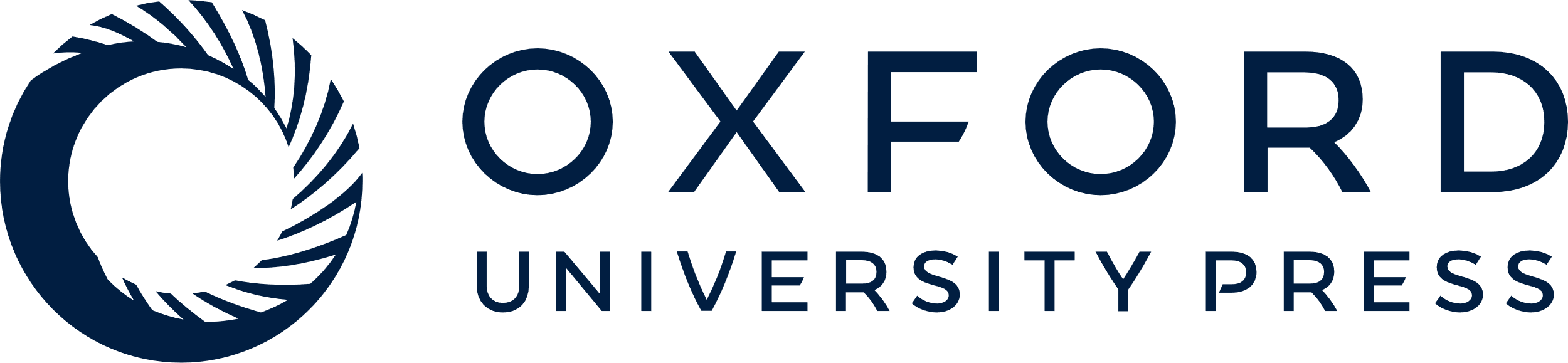 [Speaker Notes: Figure 1 A suggested mechanism for spinal cord stimulation (SCS) pain control, via effects on spinal neurophysiology. (1) SCS activates low-threshold, large diameter Aβ-fibers, which synapse (2) onto inhibitory (GABA-ergic or cholinergic) interneurons in the dorsal horn. (3) These inhibitory interneurons release transmitter (e.g., GABA, acting via GABAB receptors) to reduce the excitability of spinal projection neurons, such that subsequent inputs from Aδ and C fibers are attenuated. GABA = gamma-aminobutyric acid; STT = spinothalamic tract.


Unless provided in the caption above, the following copyright applies to the content of this slide: Wiley Periodicals, Inc.]